Correctly Use Semicolons
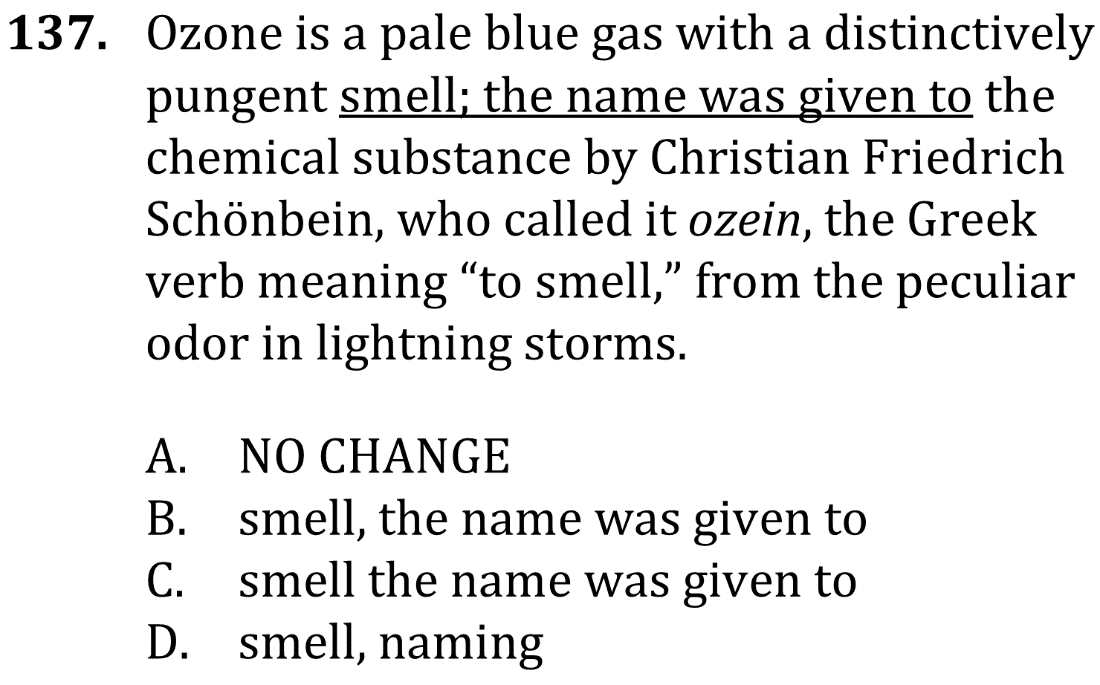 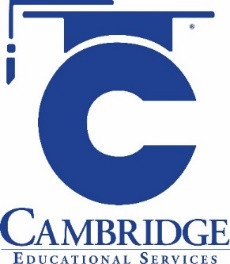 Use semicolons to join independent clauses. Level: Advanced. Skill Group: Punctuation.
Correctly Use Semicolons
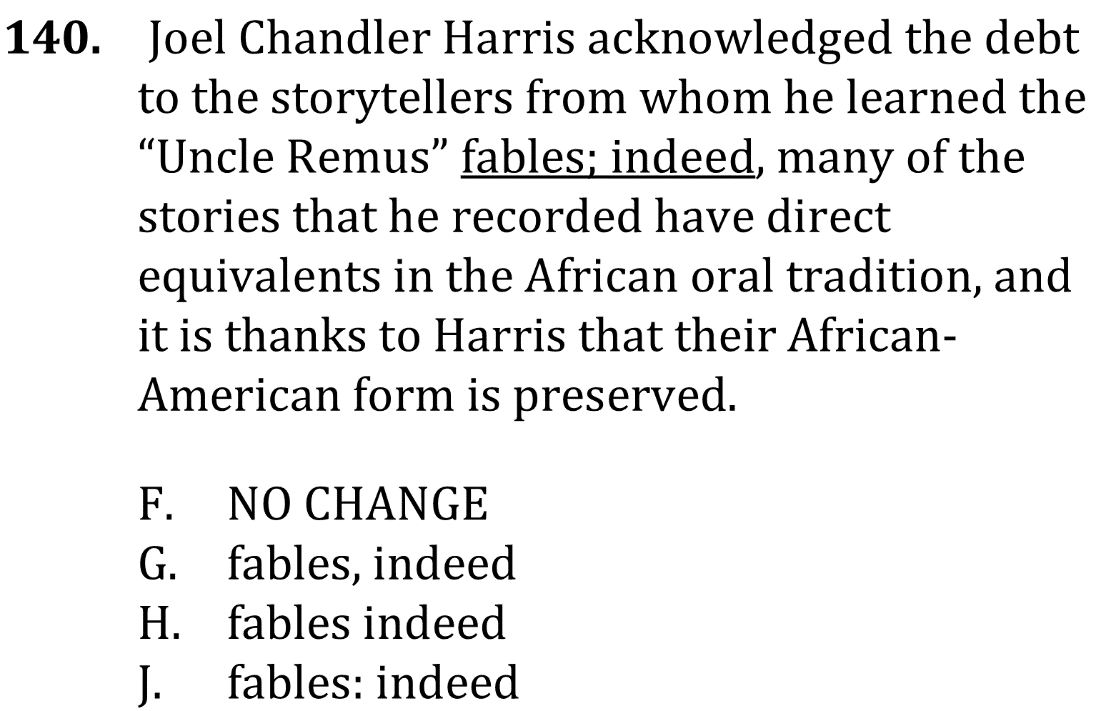 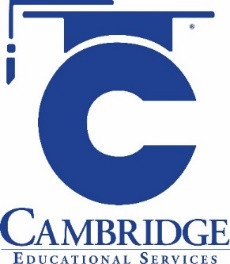 Use semicolons to join independent clauses. Level: Advanced. Skill Group: Punctuation.
Correctly Use Semicolons
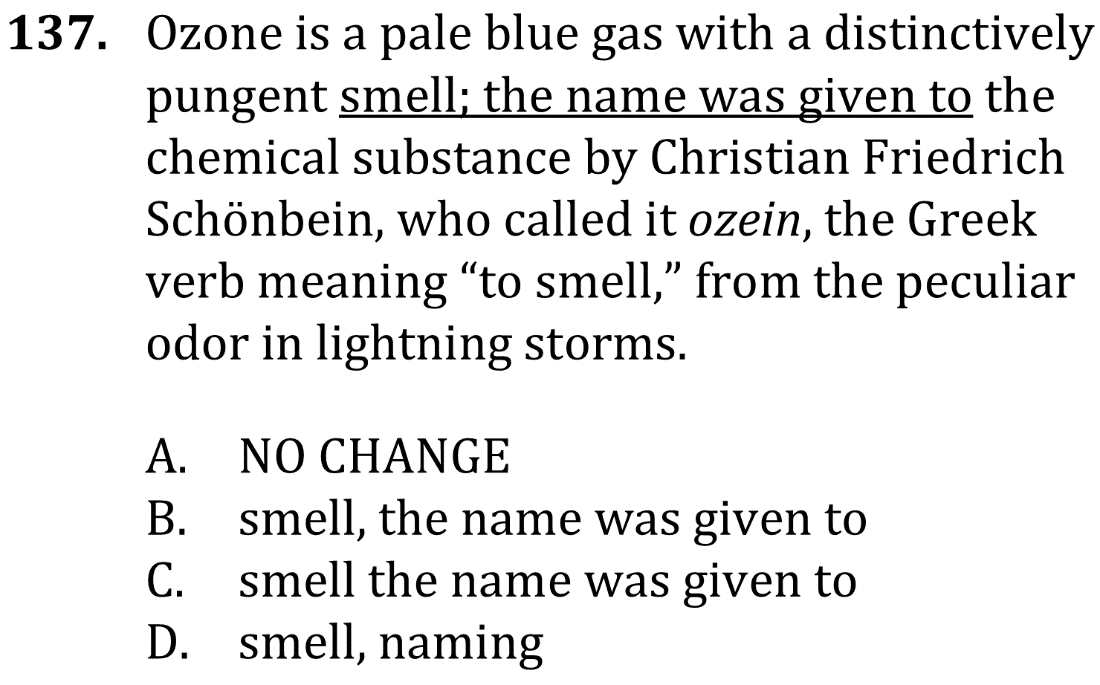 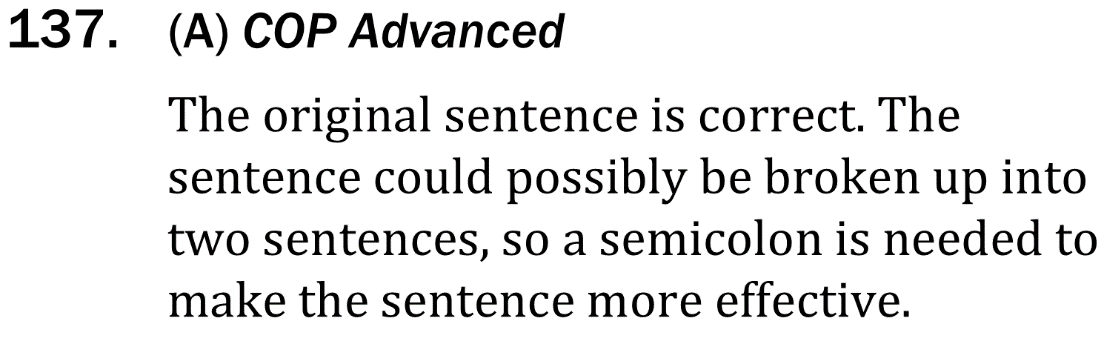 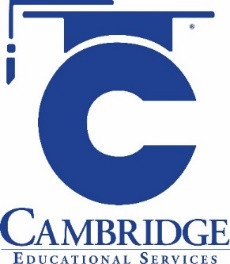 Use semicolons to join independent clauses. Level: Advanced. Skill Group: Punctuation.
Correctly Use Semicolons
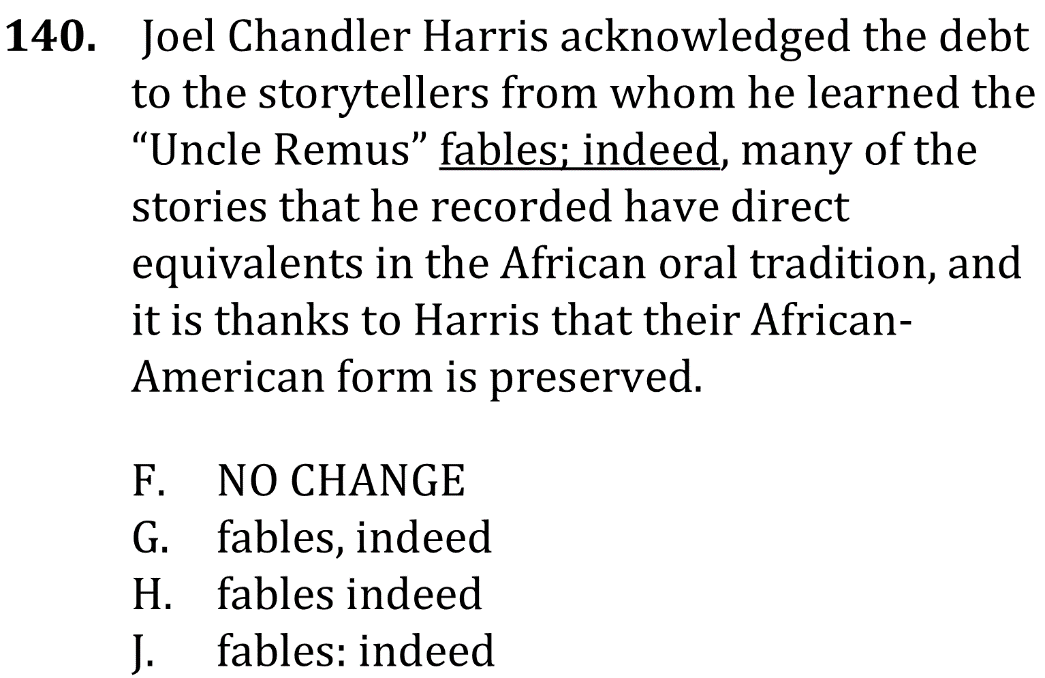 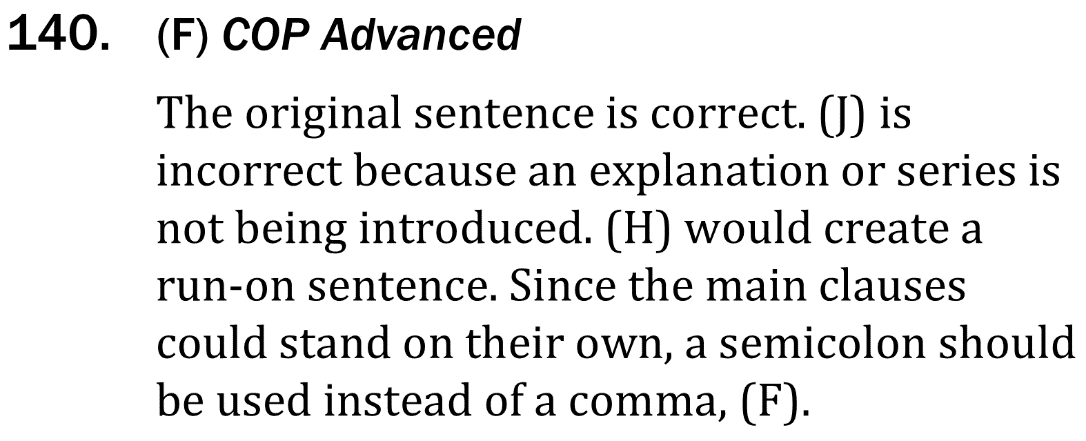 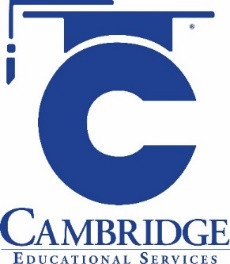 Use semicolons to join independent clauses. Level: Advanced. Skill Group: Punctuation.